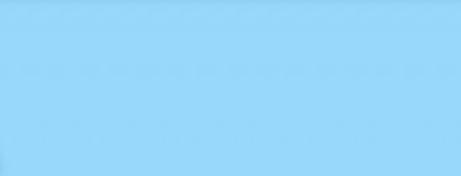 Khởi động
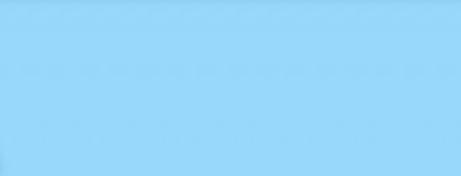 Khởi động
BÀI
Kiểm tra bài cũ
1
Lốp xe
Tia chớp
Con cọp
Đàn cá lóp ngóp bơi đến, lâu lâu lại ngoi lên đớp mưa.
ÔN TẬP
VÀ KỂ CHUYỆN
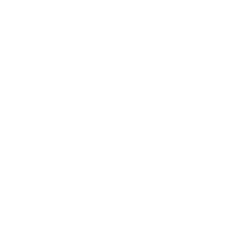 BÀI
55
Đọc
1
s
út
ứt
m
t
th
ịt
N
ét
ết
th
áp
ấp
l
l
ch
ốp
l
ắp
óp
s
ớp
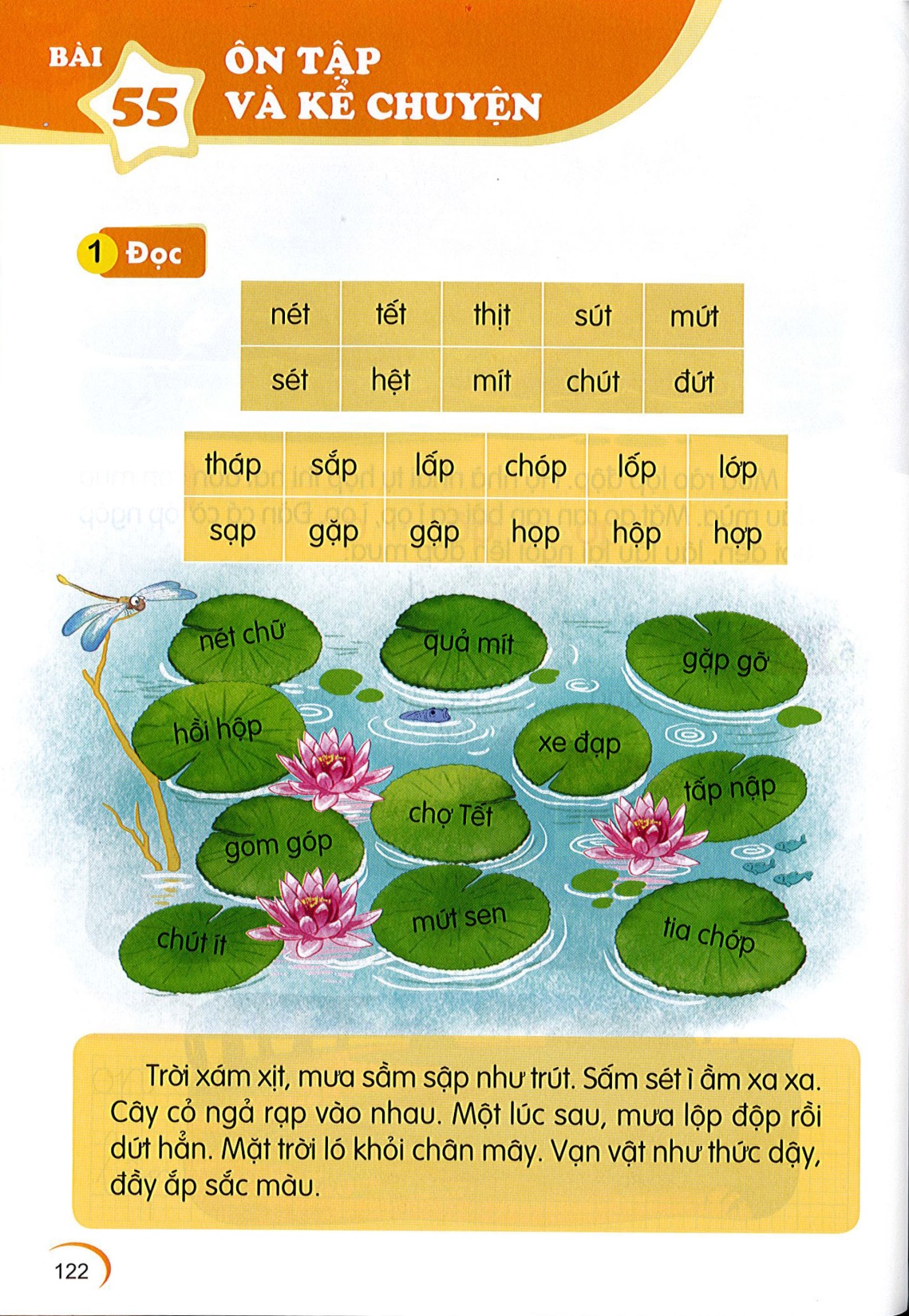 mứt sen
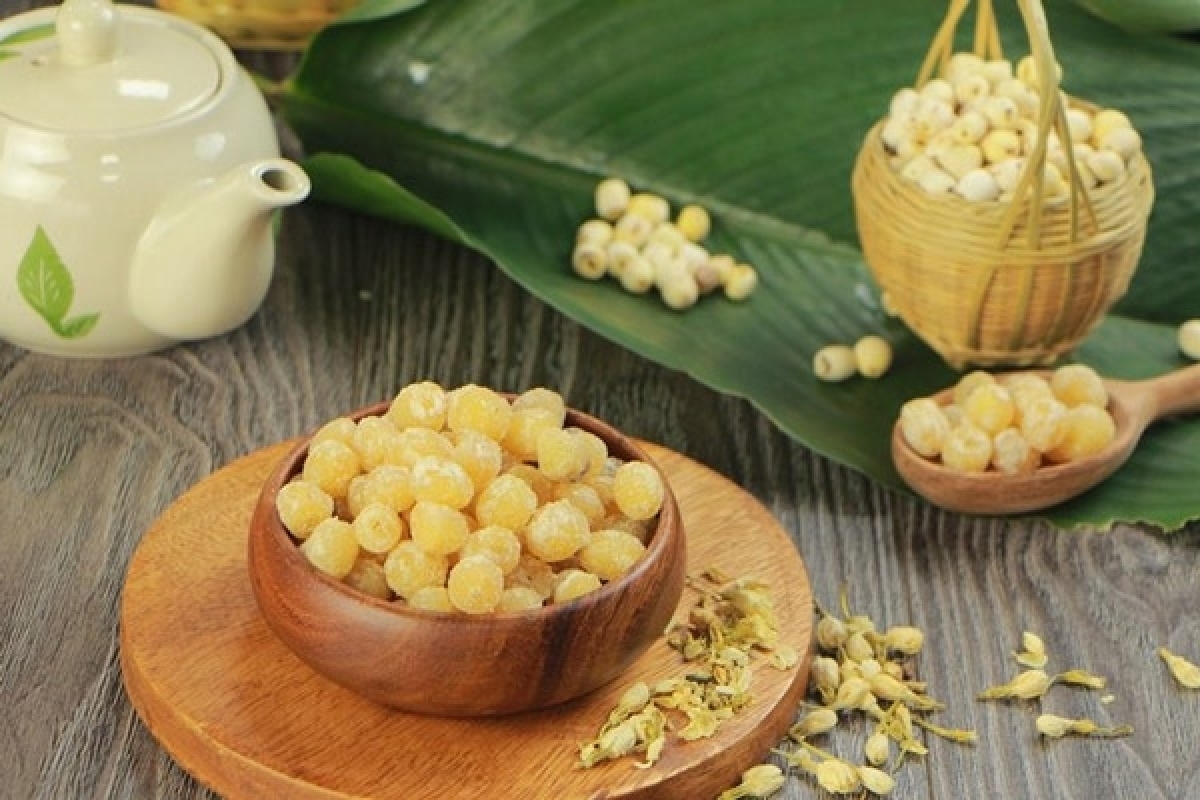 Trời xám xịt, mưa sầm sầm như trút.    Sấm sét ì ầm xa xa.   Cây cỏ ngã rạp vào nhau.   Một lúc sau, mưa lộp độp rồi dứt hẳn.   Mặt trời ló khỏi chân mây.  Vạn vật như thức dậy, đầy ắp sắc màu.
1
2
3
4
5
6
[Speaker Notes: GV chú ý giải thích cho HS hiểu tác dụng của dấu ngoặc kép.]
Trời xám xịt, mưa sầm sầm như trút. Sấm sét ì ầm xa xa. Cây cỏ ngã rạp vào nhau. Một lúc sau, mưa lộp độp rồi dứt hẳn. Mặt trời ló khỏi chân mây. Vạn vật như thức dậy, đầy ắp sắc màu.
Bầu trời có màu sắc như thế nào lúc có mưa?
Tiếng sấm sét như thế nào?
Sau cơm mưa có gì xuất hiện?
Sau cơn mưa, vạn vật như thế nào?
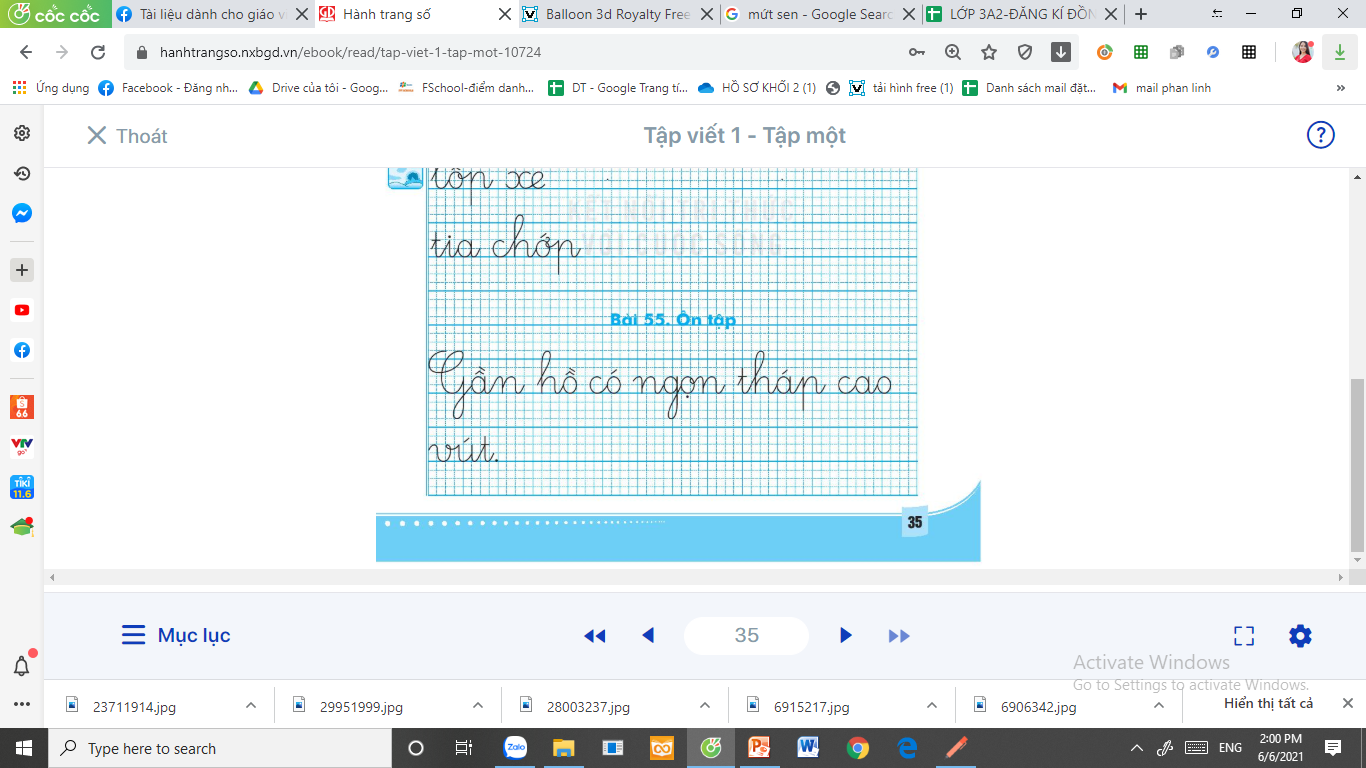 Viết vở
3
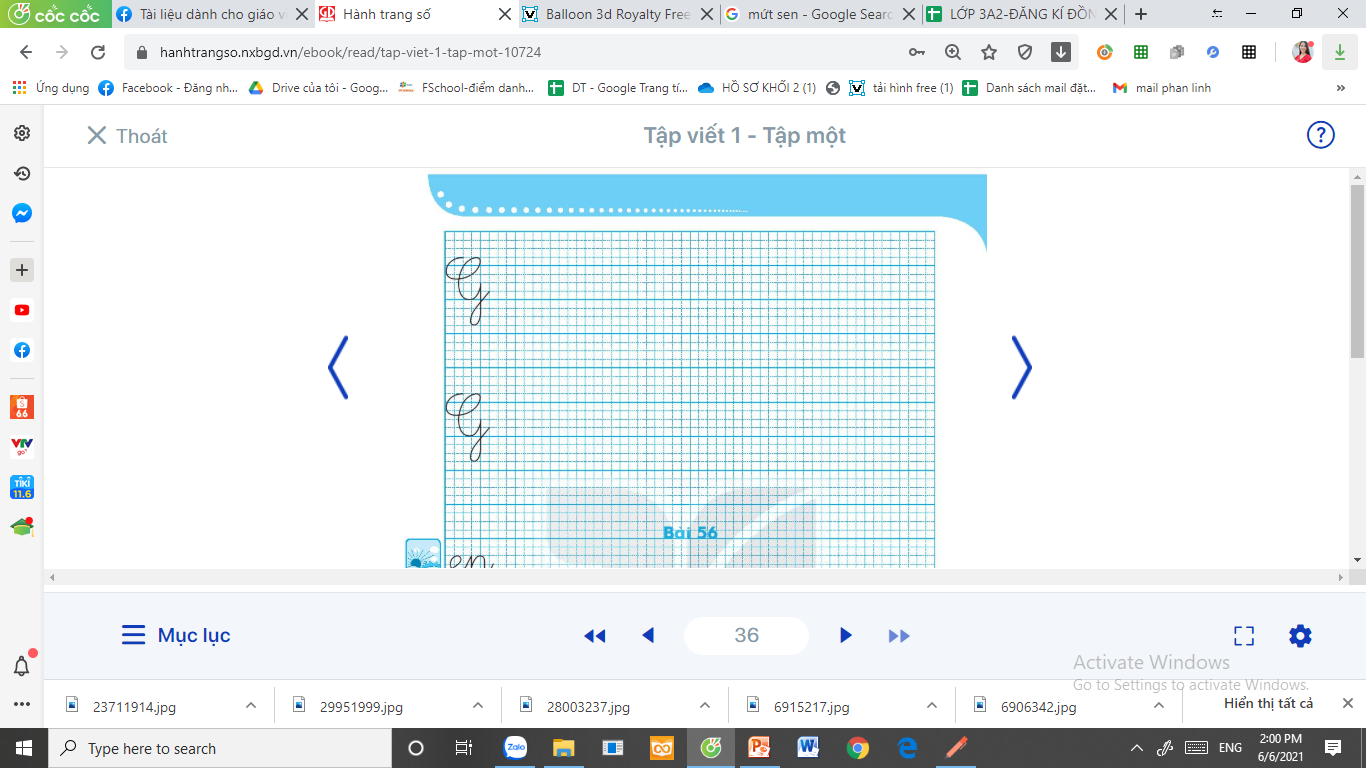 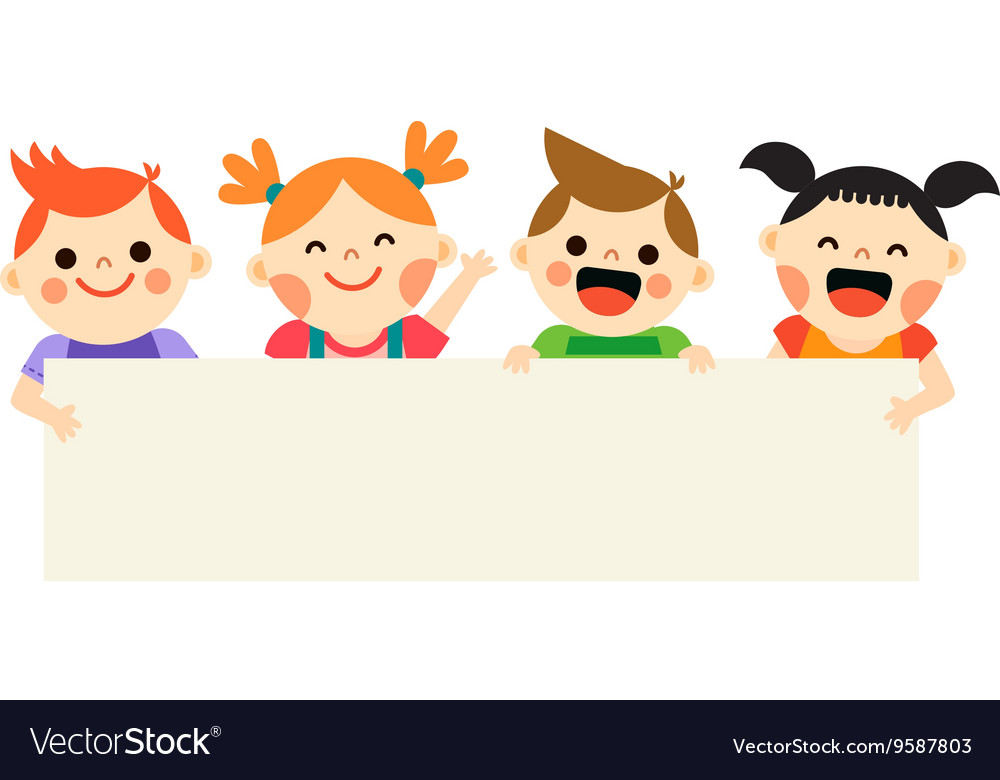 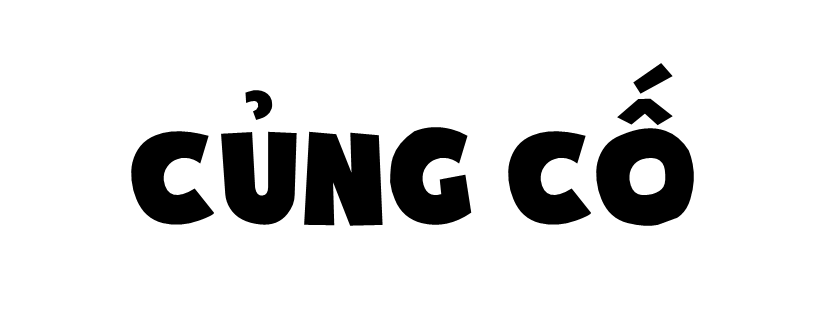 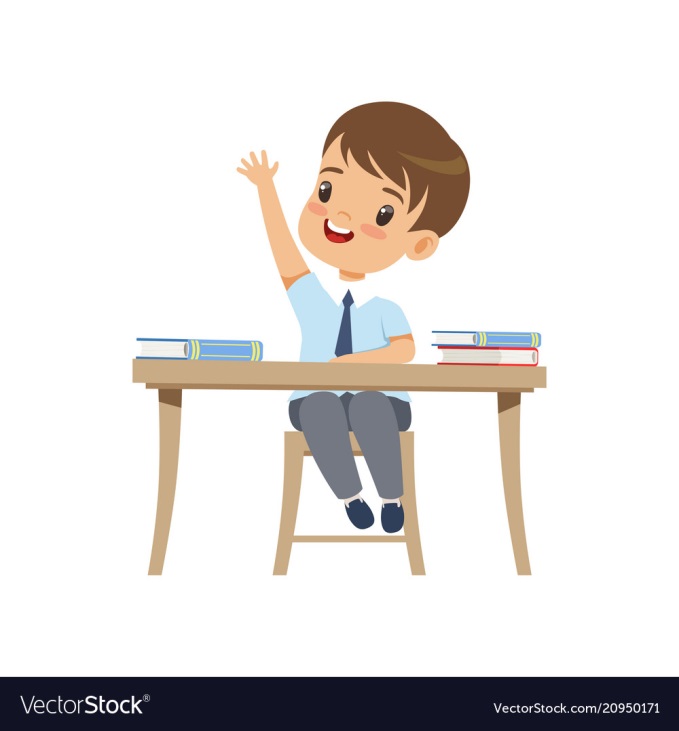 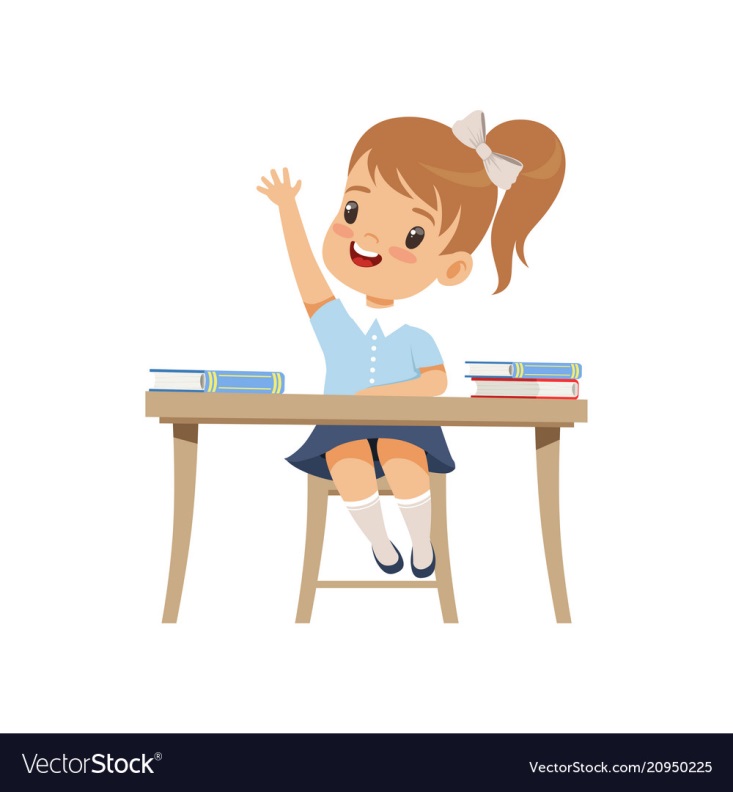 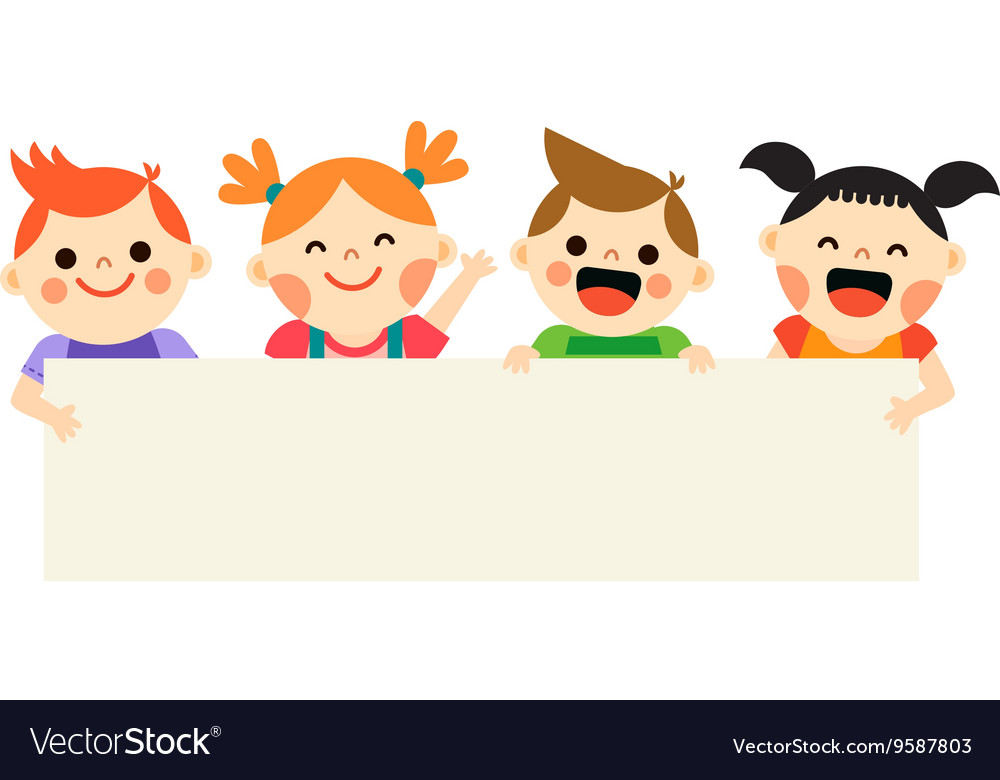 Dặn dò
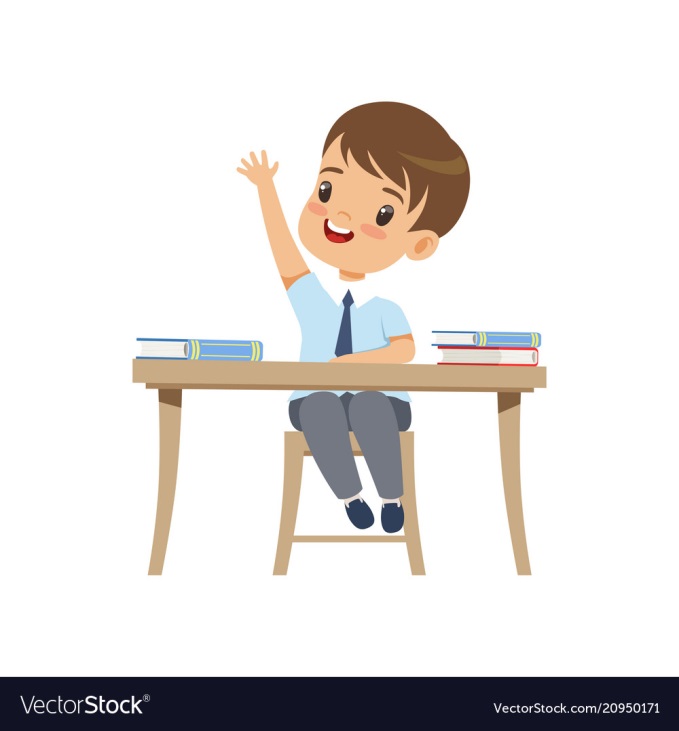 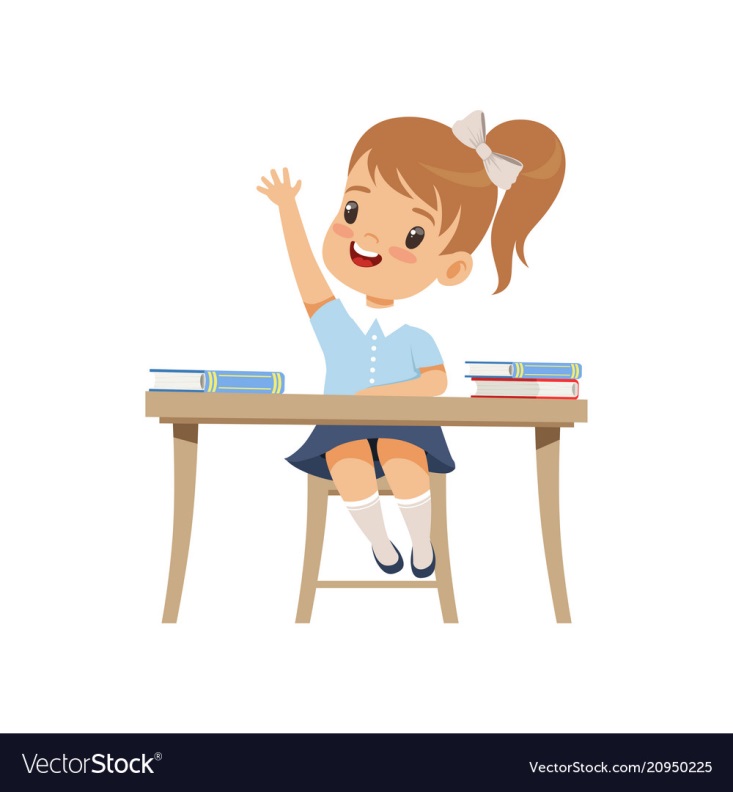